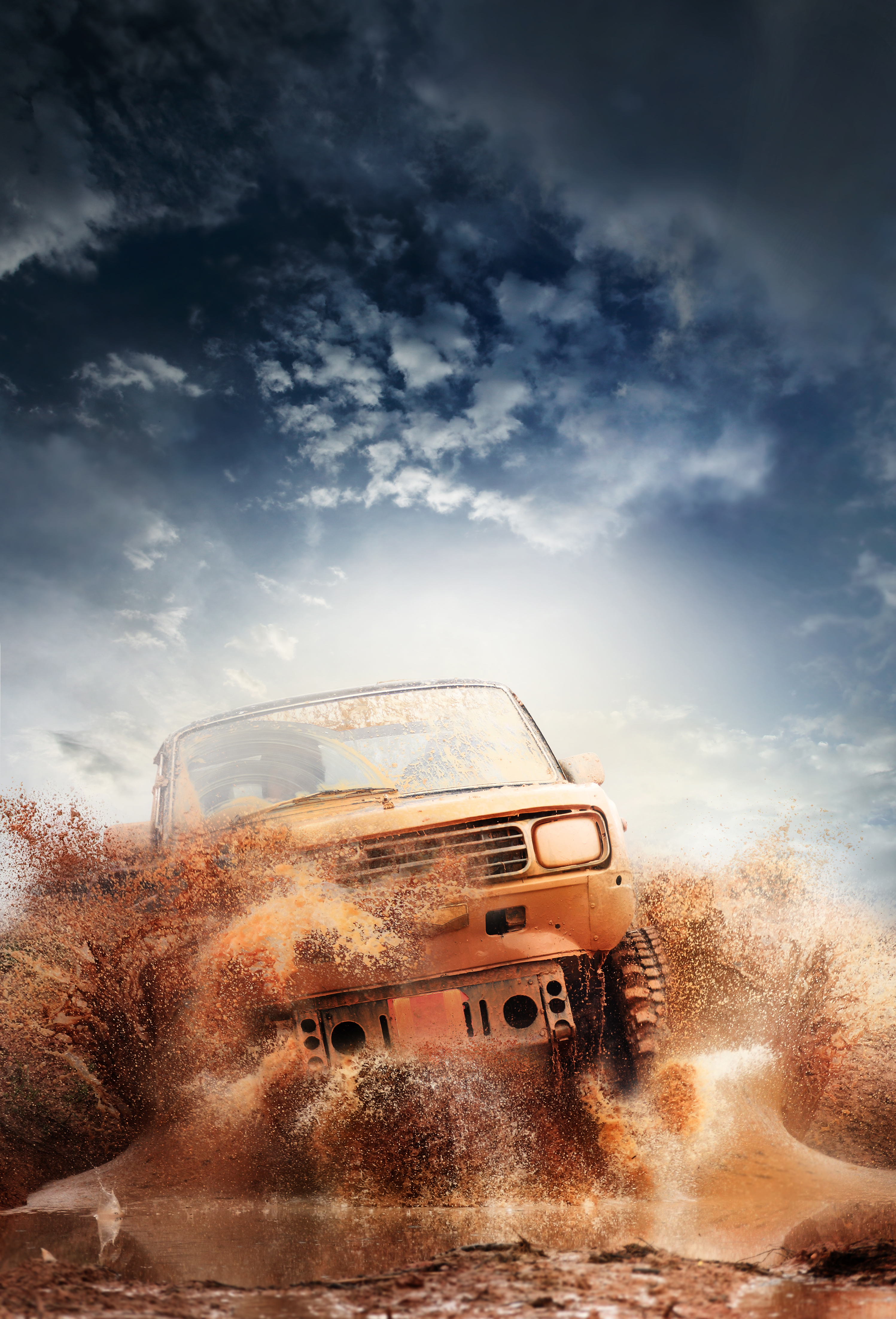 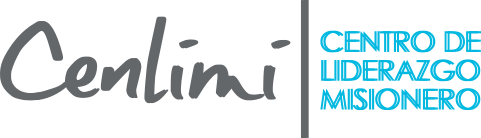 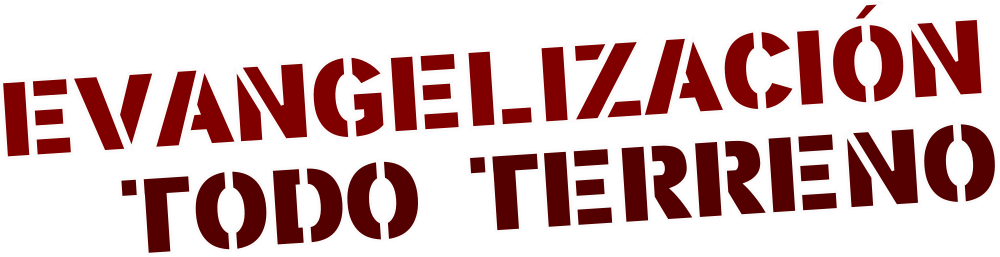 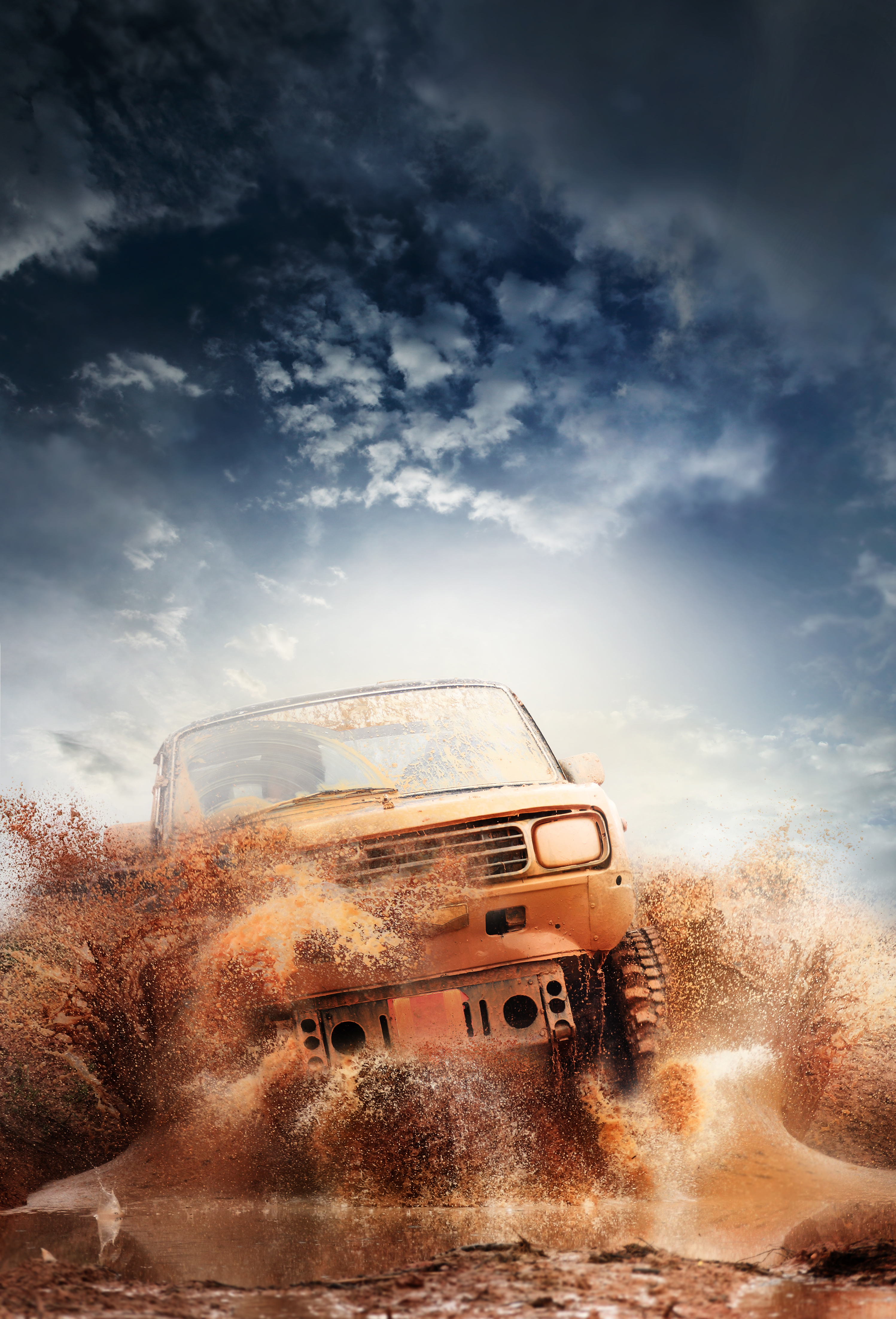 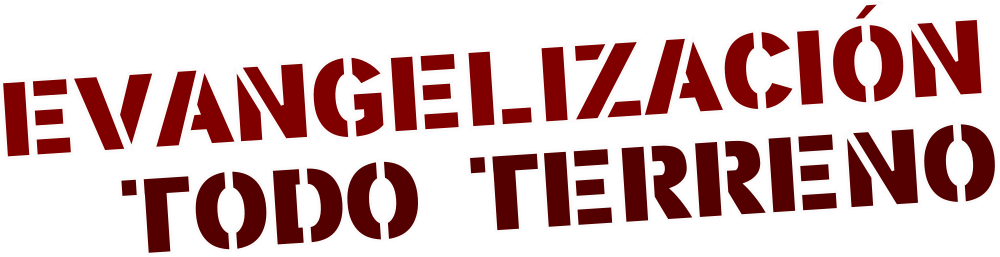 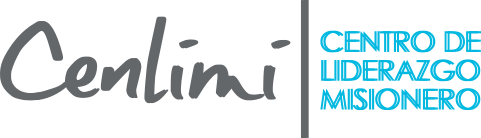 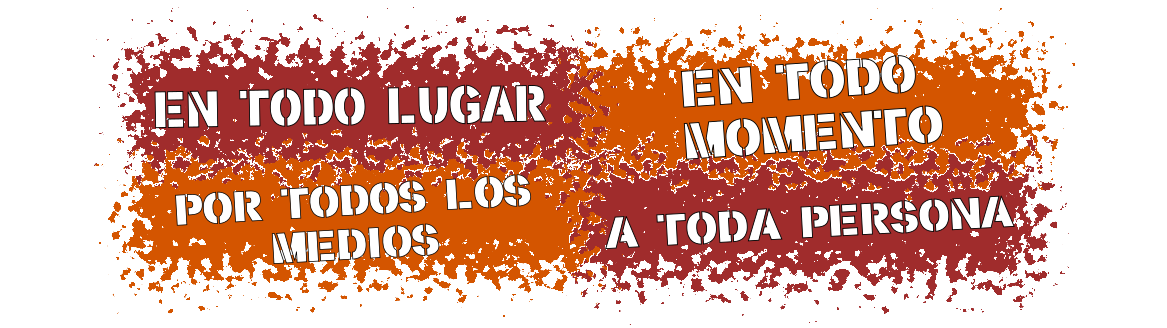 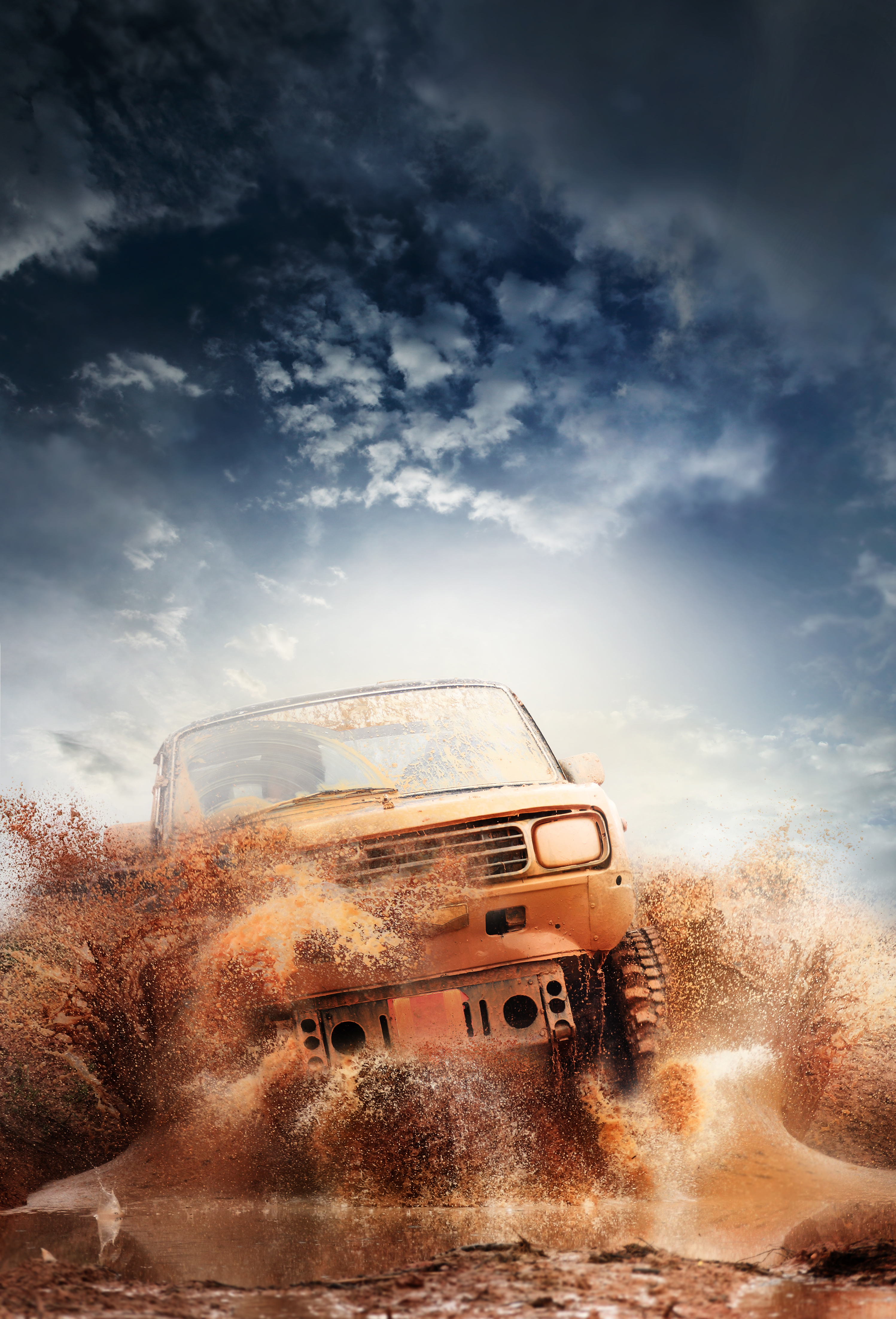 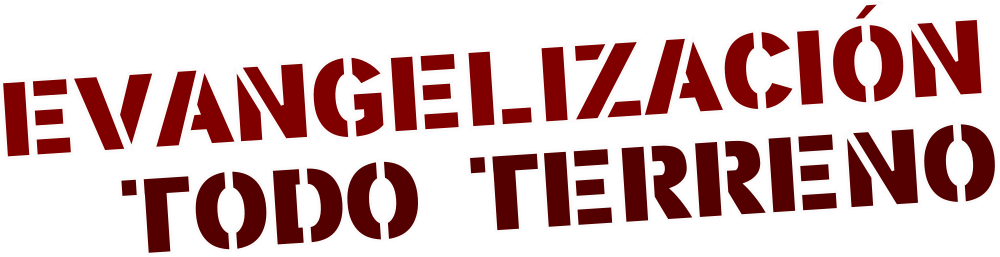 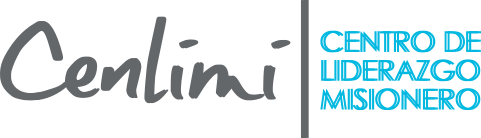 Taller 1
LAS CUATRO LEYES ESPRITITUALES
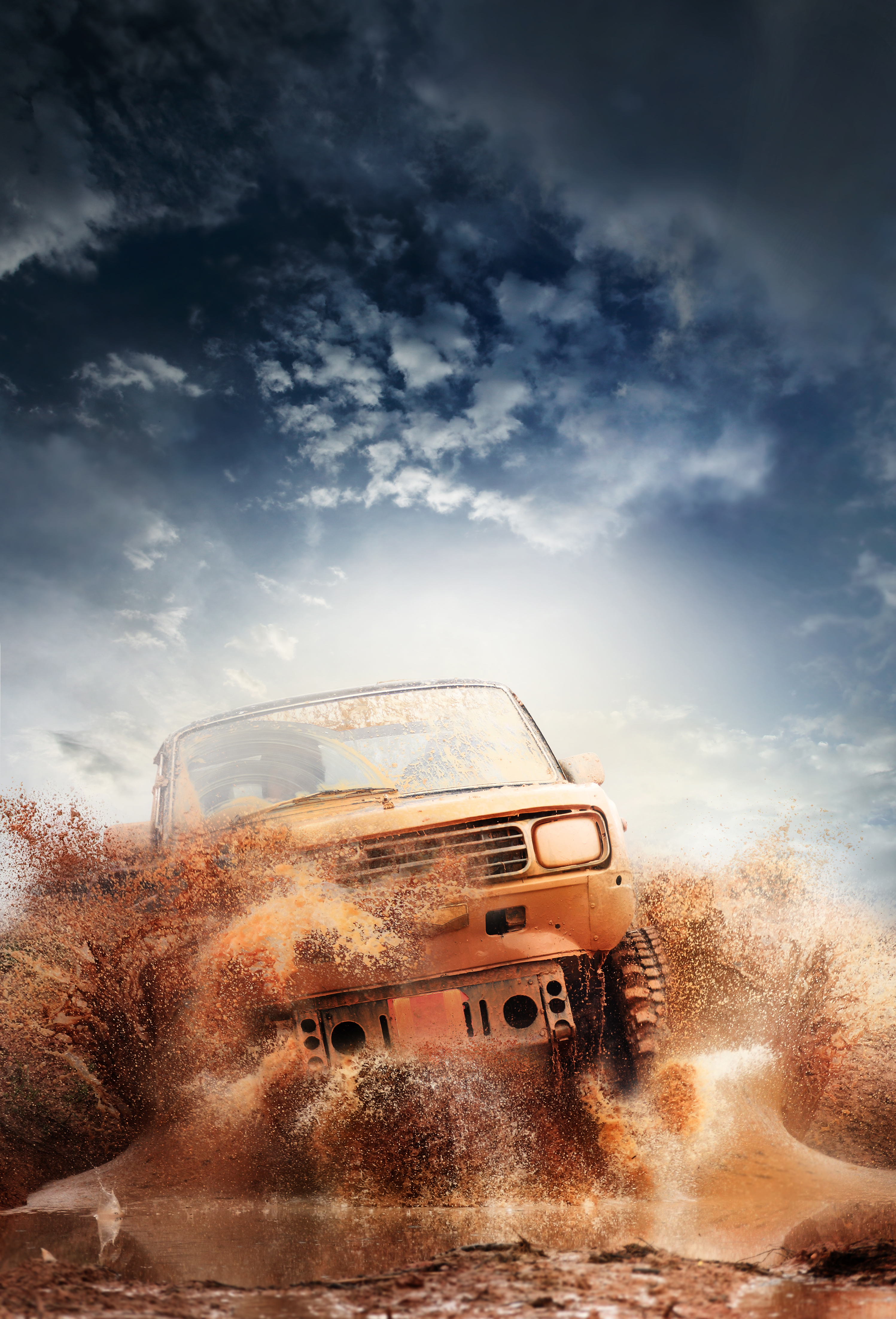 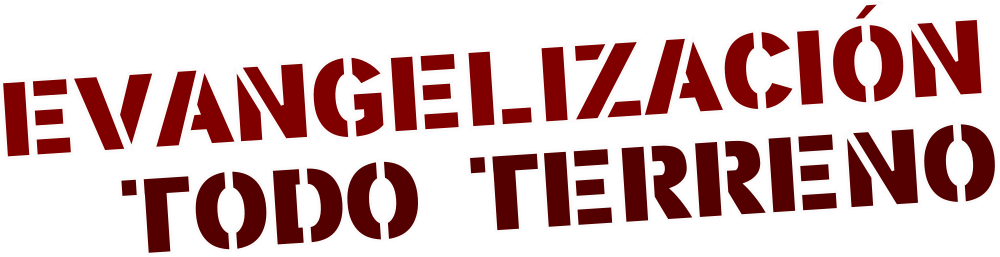 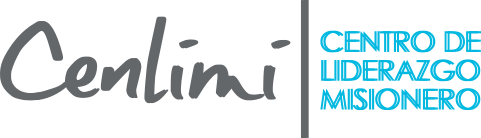 Link:
https://www.baamboozle.com/game/304988
Repaso:
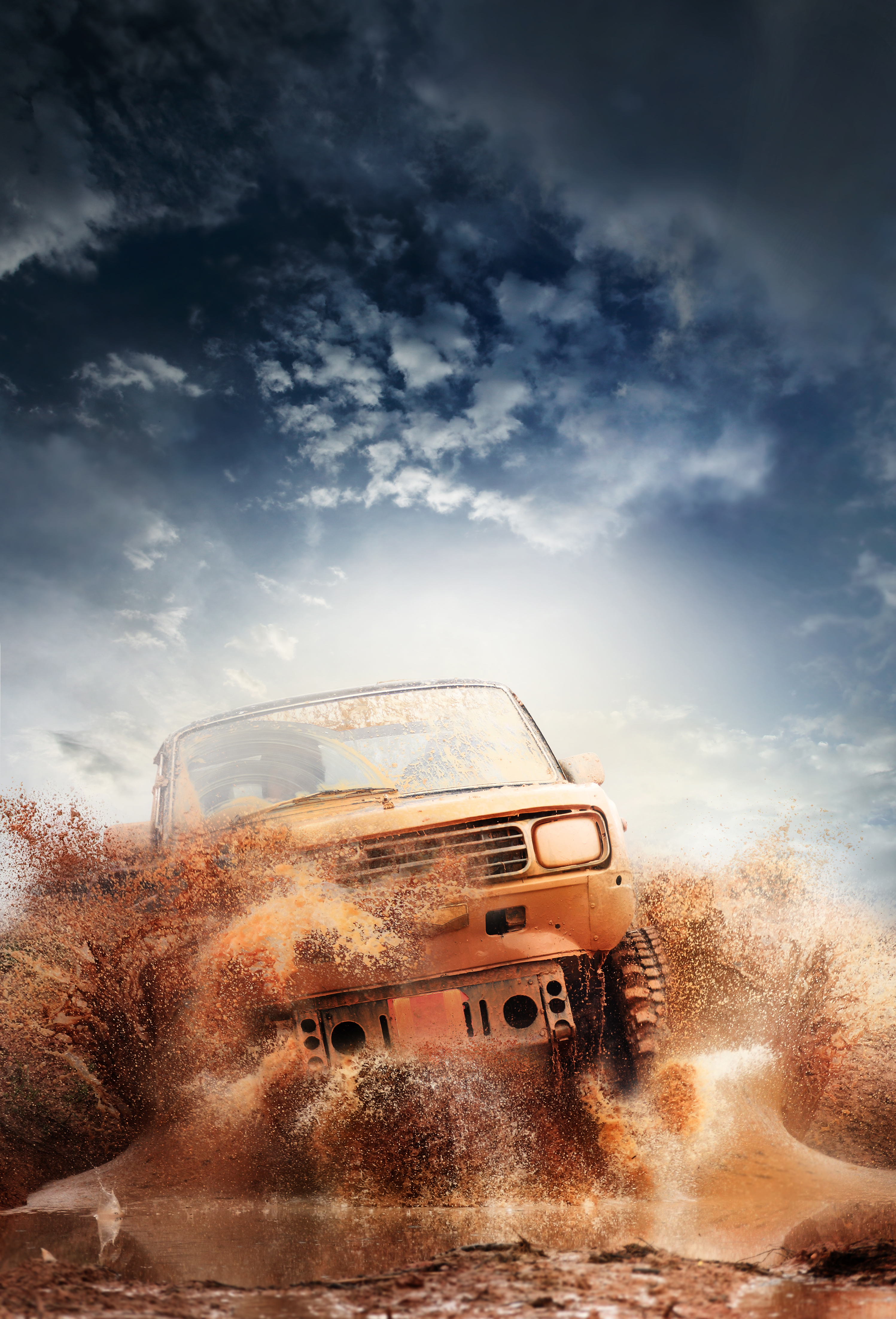 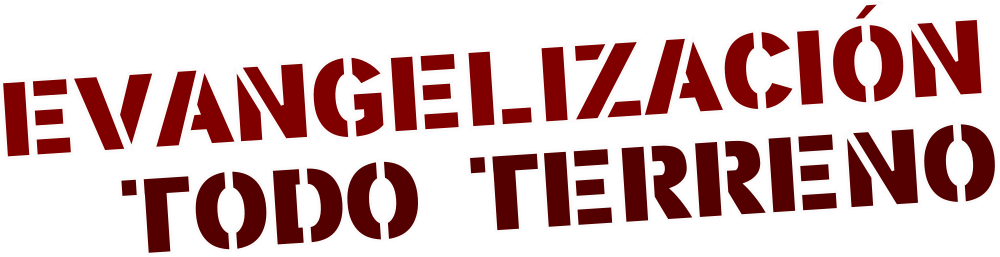 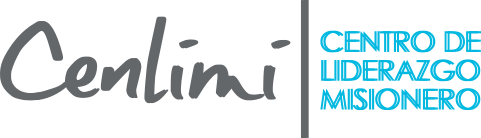 1. Dios te ama y tiene un propósito para tu vida (juan 3:16)
2. El pecado te separa de dios (romanos 3:23)
3. Jesús es la única provision de dios para el picador (juan 14:6)
4. Debemos RECIBIR a Jesucristo como Señor y Salvador mediante una invitación personal
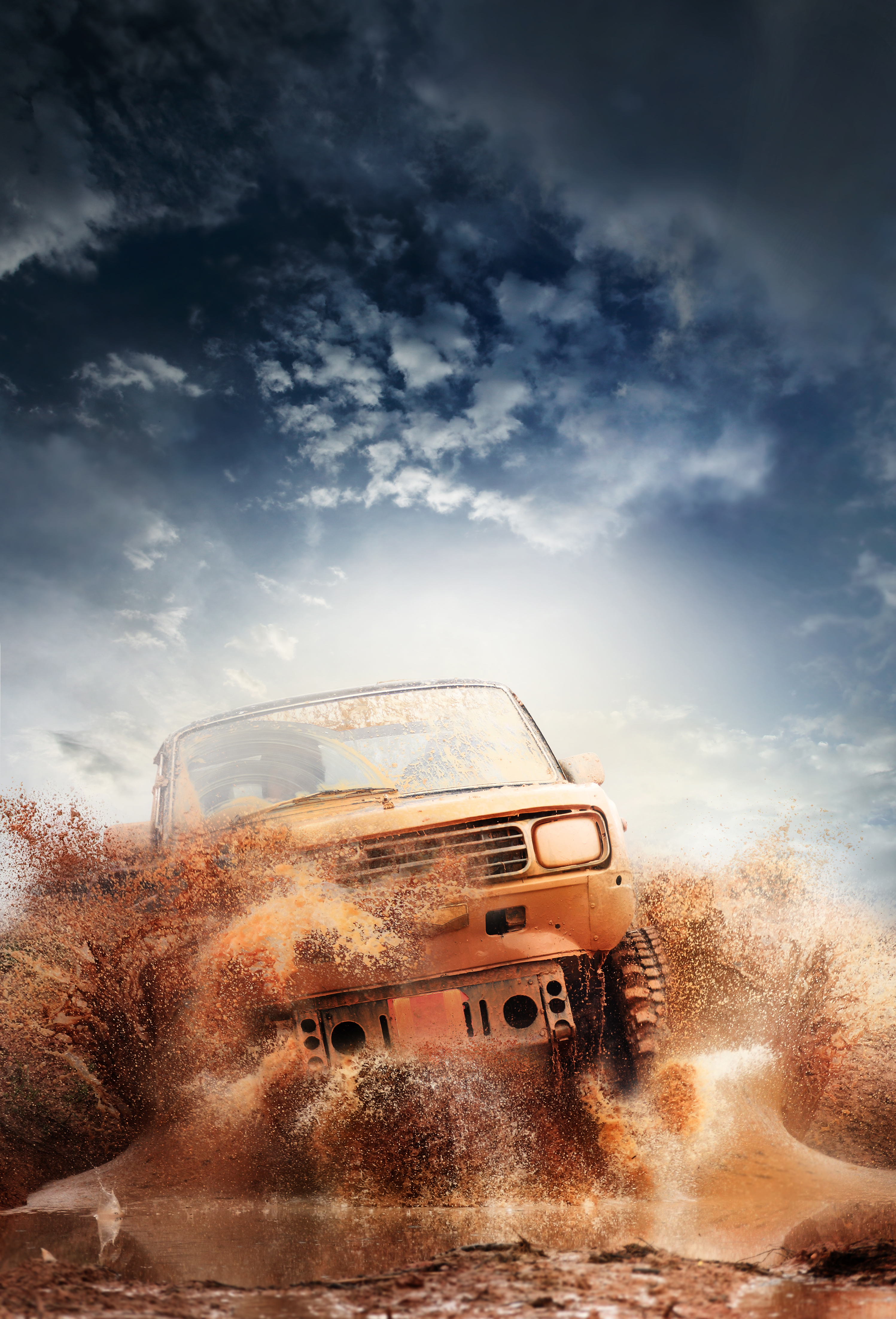 Desafío 1: Señora Ana
Nivel de dificultad: 


Creencias: catolicismo, énfasis en la Biblia
Corazón: dispuesto
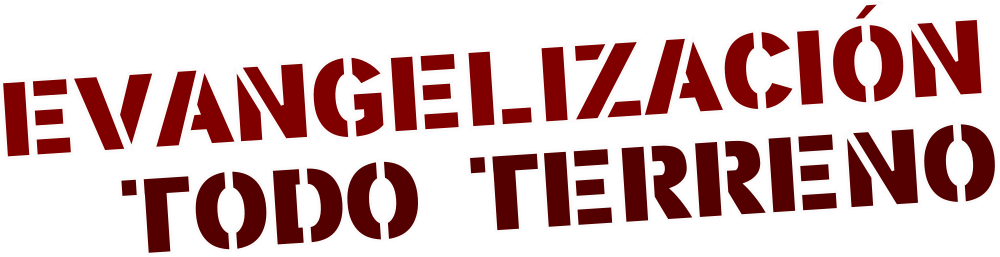 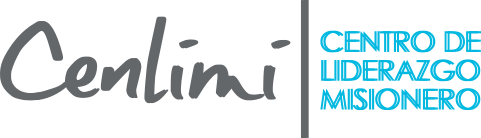 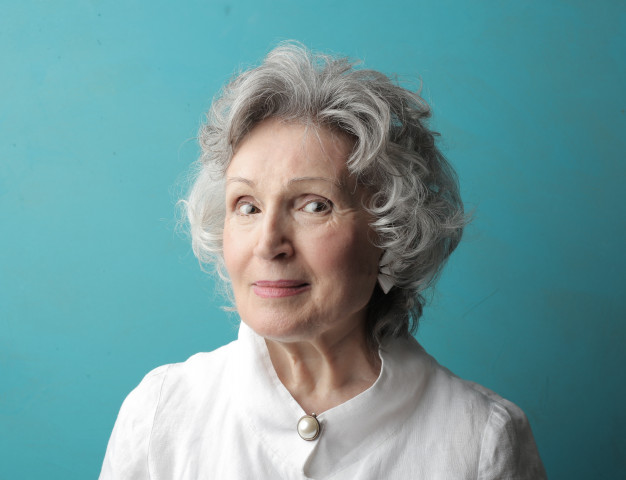 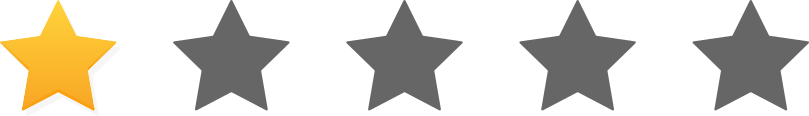 Instrucciones
1. Se buscan dos voluntarios
2. Uno toma el papel de la Señora Ana, el otro de un familiar querido, no muy cercano.
3. Se desarrolla la evangelización en no más de 5 minutos.  
4. Se evalúa la actuación y evangelización con ayuda del facilitador por máximo 5 minutos. 
5. Se pasa el desafío 2
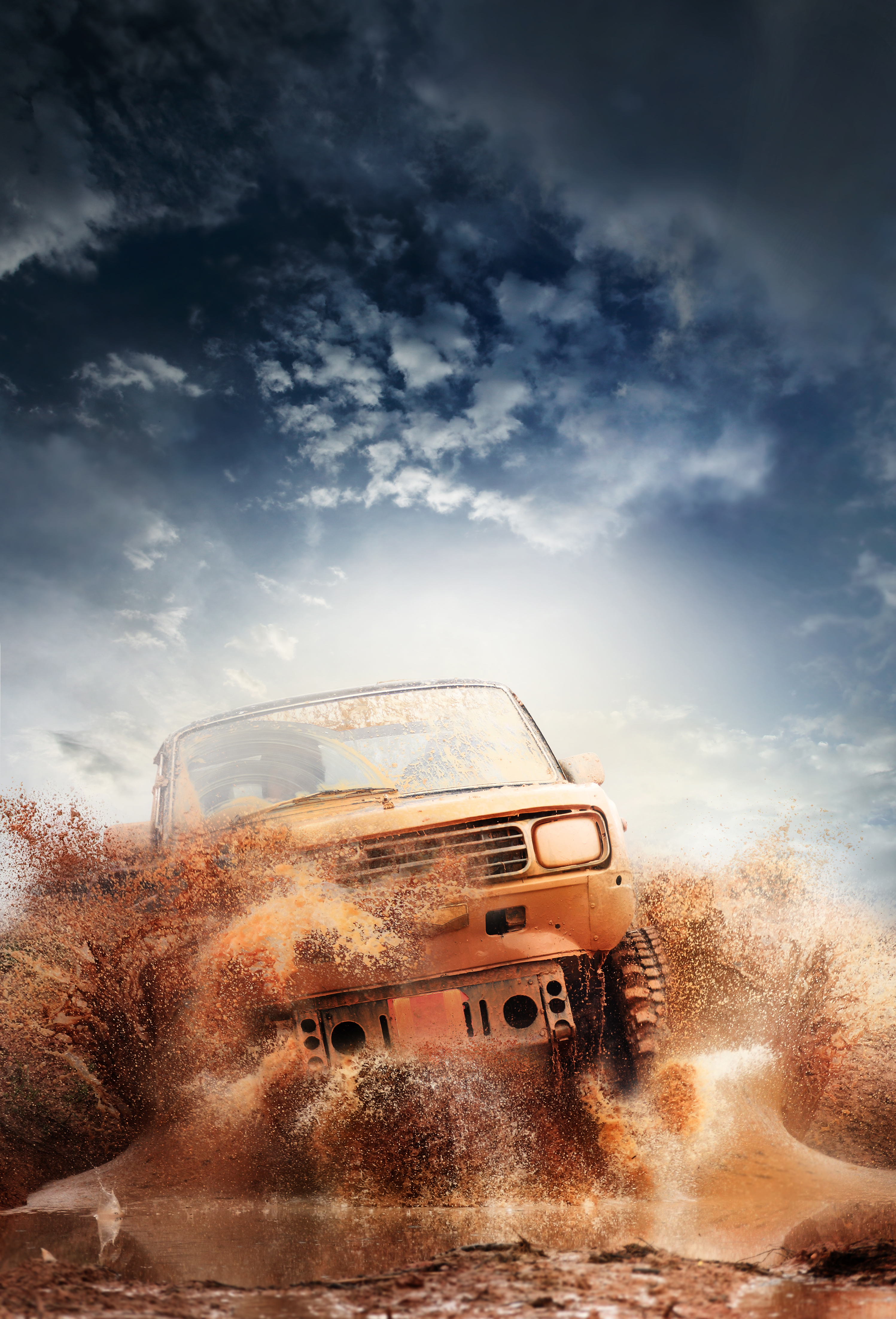 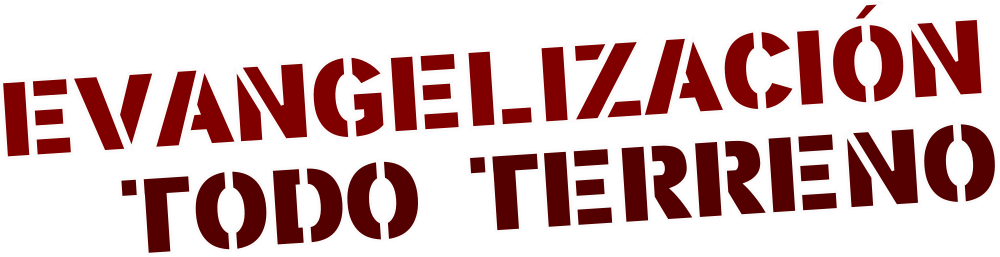 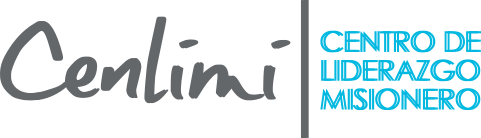 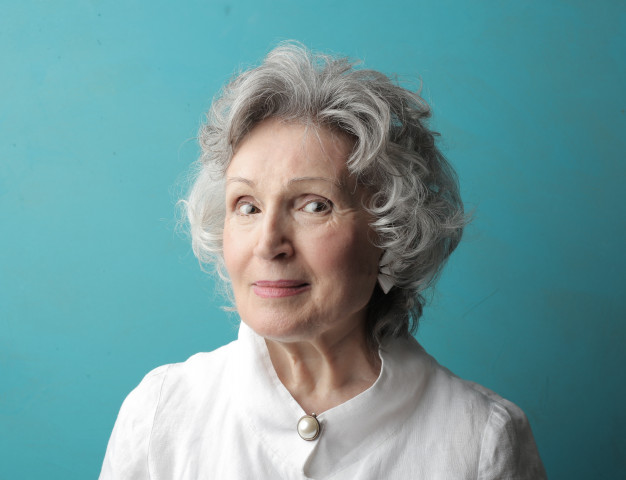 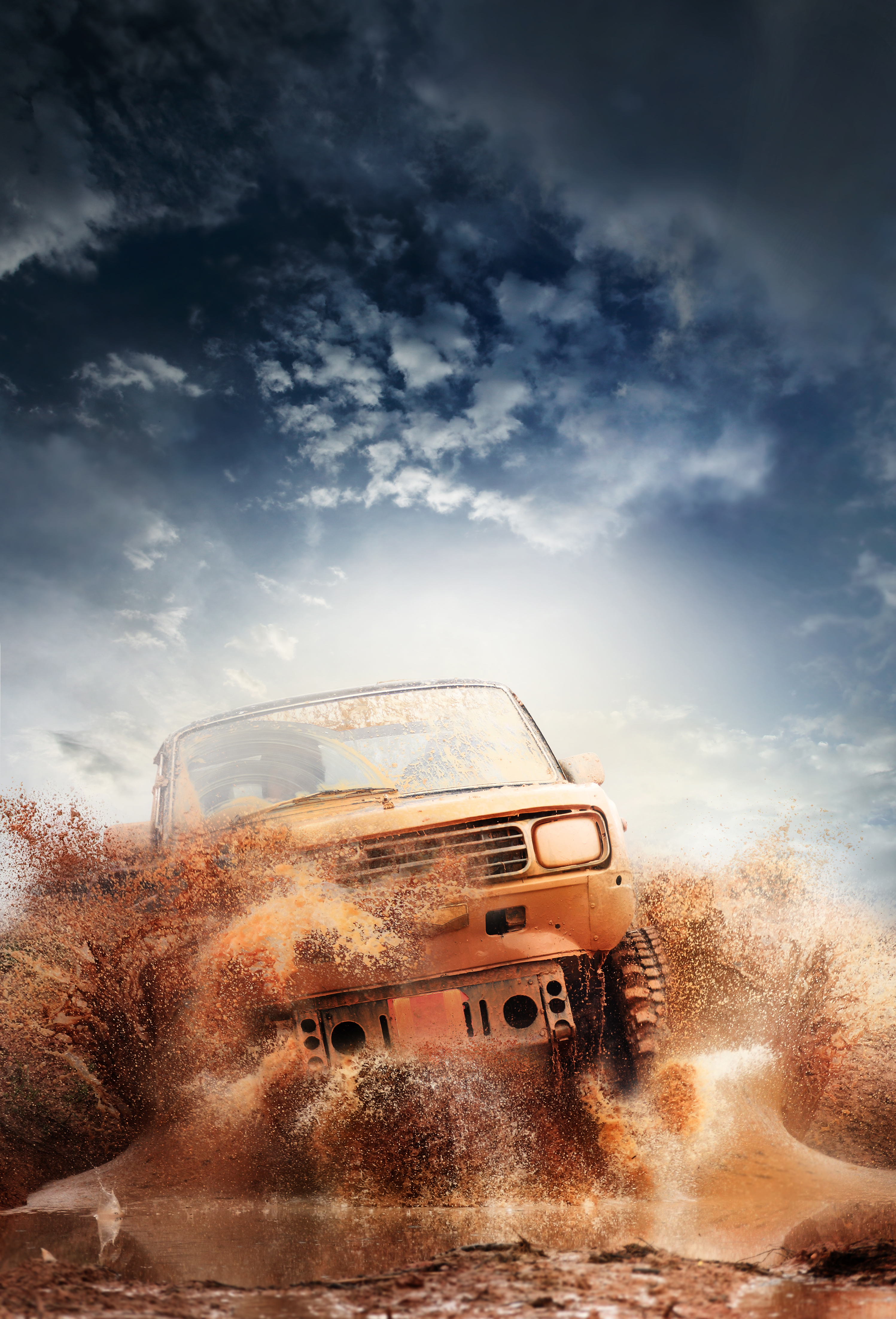 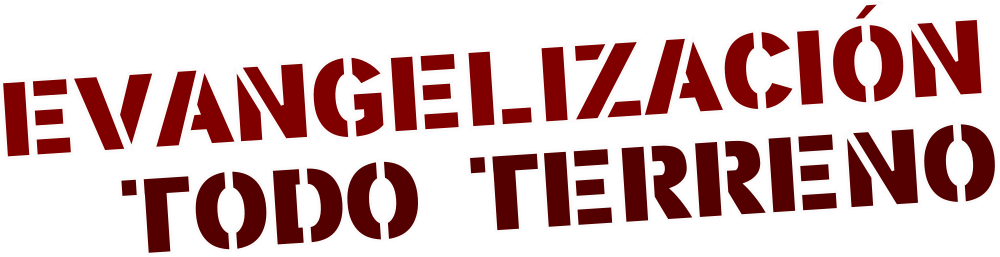 Desafío 2: Juan Amigo
Nivel de dificultad: 


Creencias: católico no comprometido, ideologías liberales; cree en Dios pero no en la iglesia; no sabe de la Biblia
Corazón: No muy endurecido; argumentativo.
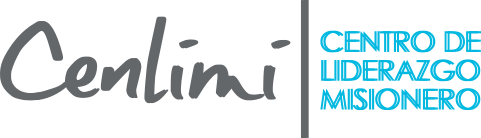 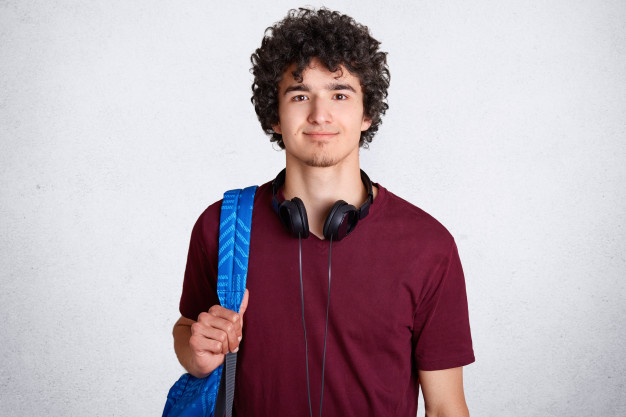 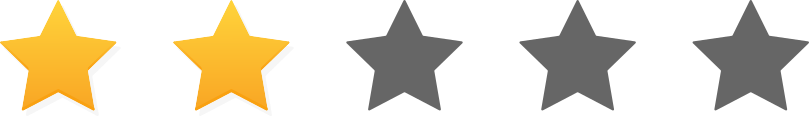 Instrucciones
1. Se buscan dos voluntarios
2. Uno toma el papel de la Juan Amigo, el otro de un amigo/a no muy cercano.
3. Se desarrolla la evangelización en no más de 5 minutos.  
4. Se evalúa la actuación y evangelización con ayuda del facilitador por máximo 5 minutos.
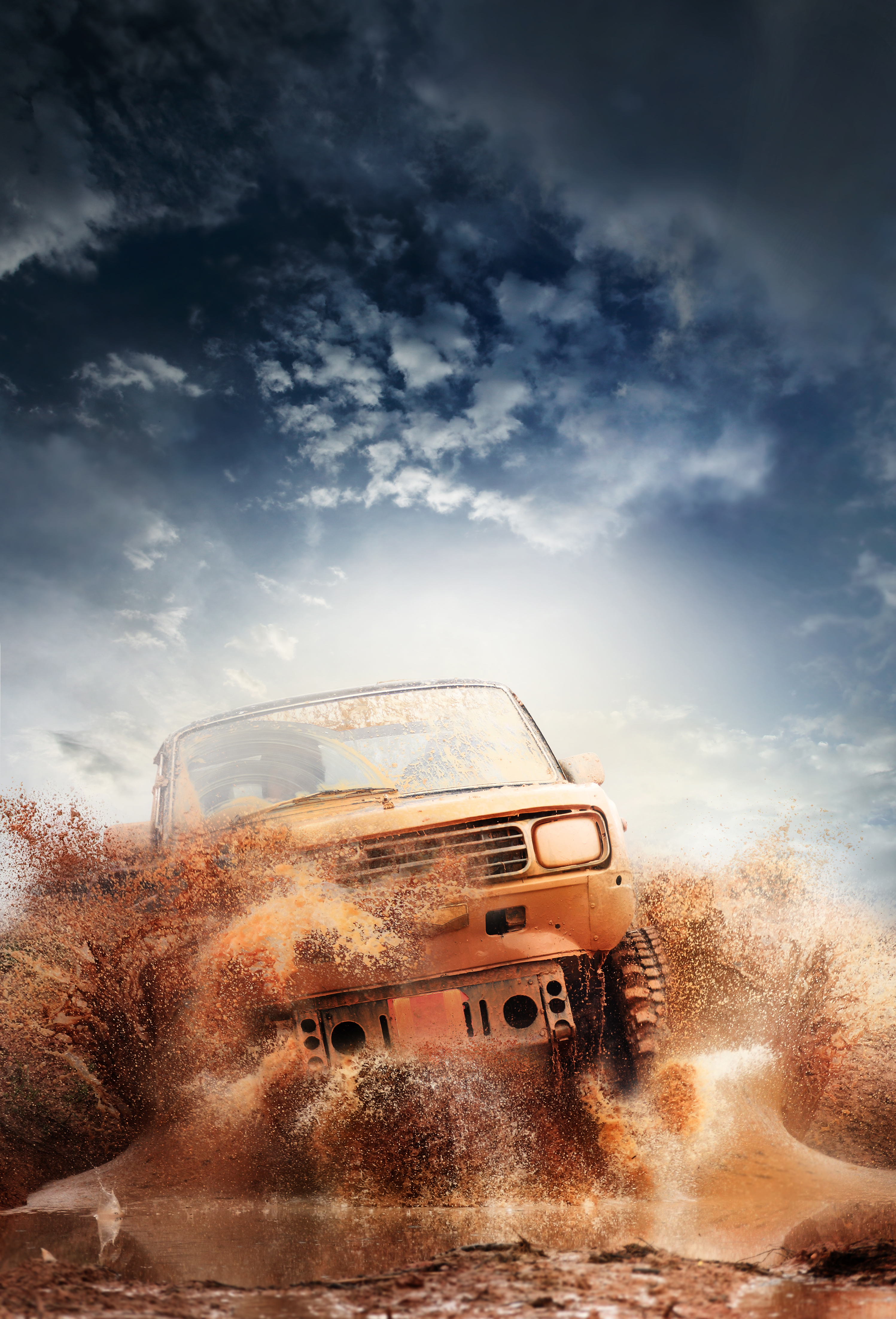 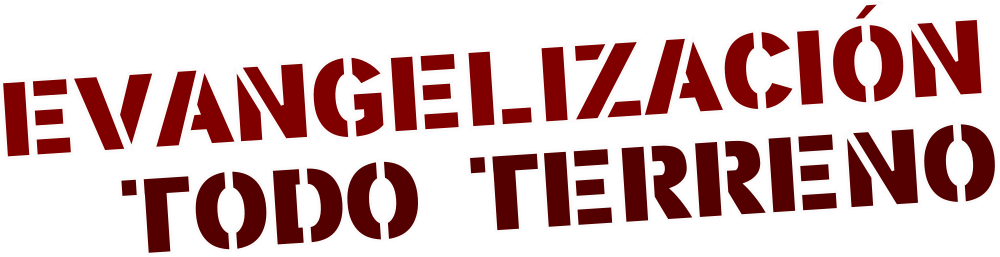 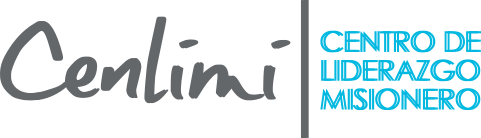 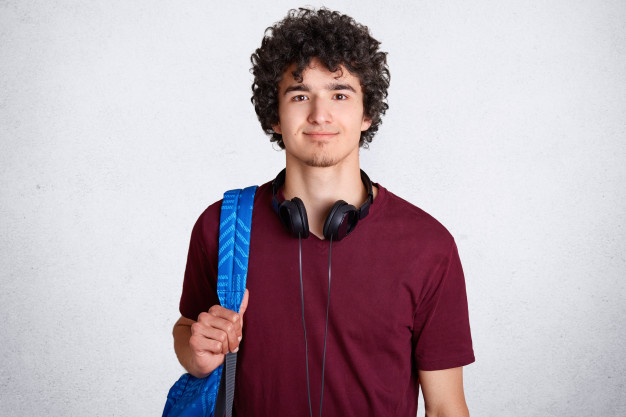 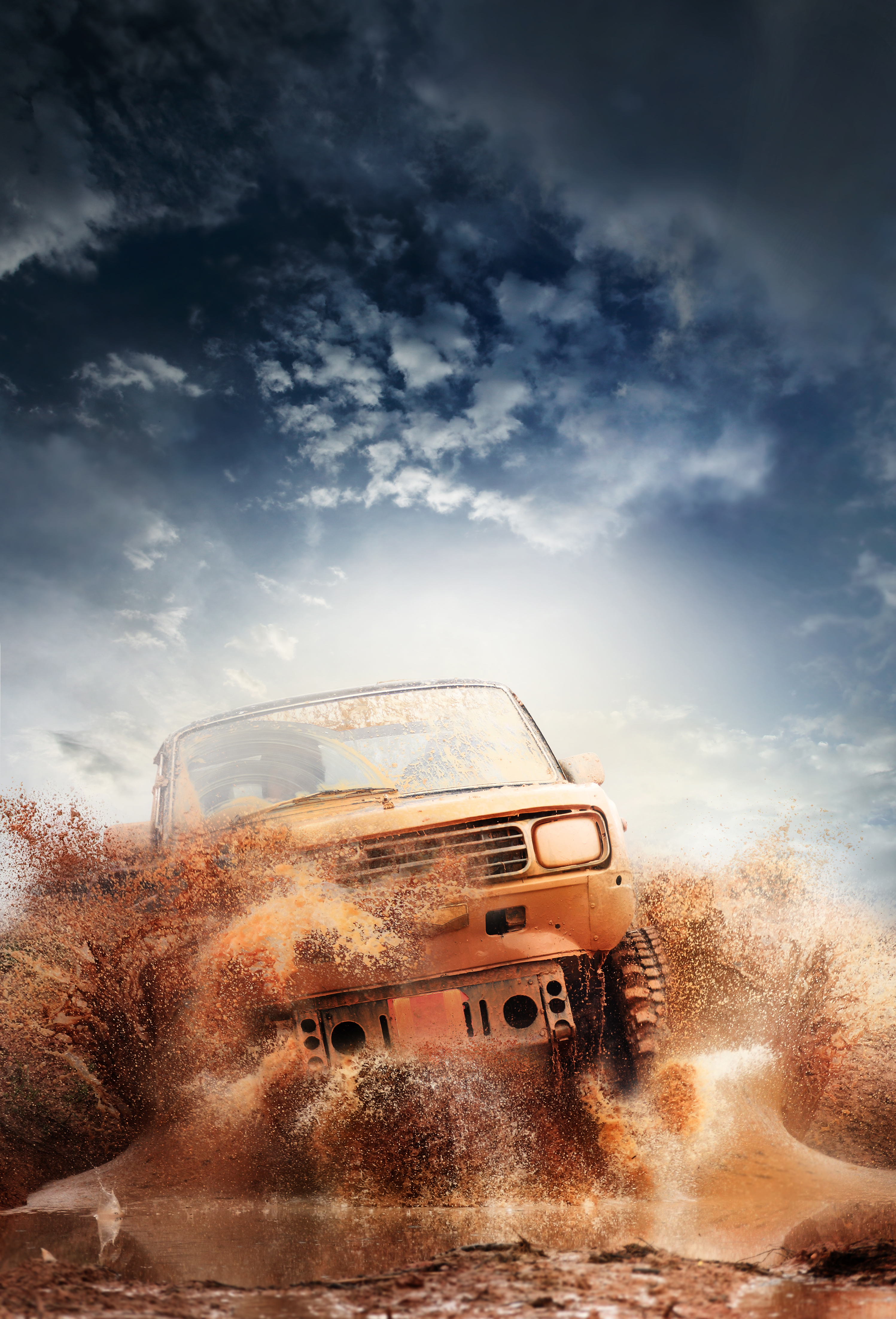 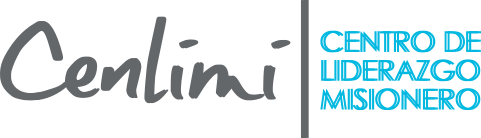 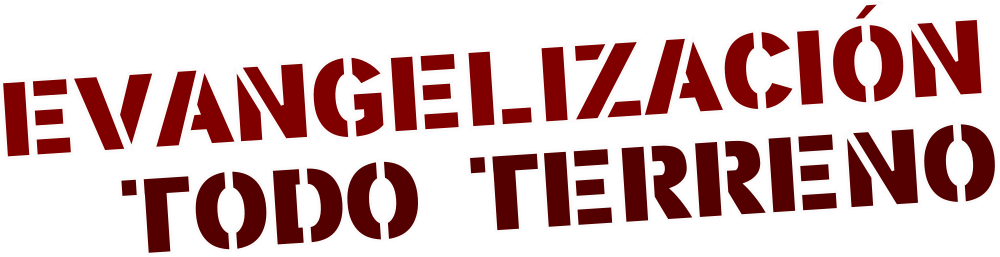